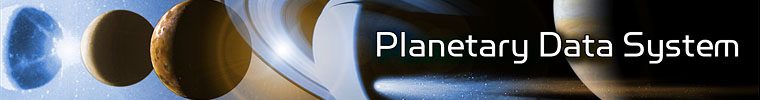 The Planetary Data System and ITAR
For PDS Management Council 

 Ed Grayzeck

March 27, 2012
Recent ITAR interactions
Approach to establishing archiving policy w.r.t. ITAR
PDS Management is still working at HQ to draft an Archival Materials Policy & “data sharing” document
  release of ITAR by the US State Department (www.pmddtc.state.gov) still under HQ action
China situation 
      Wolf FY11 budget amendment
      no bi-lateral interaction
      no exemptions
      FAQ by Max Bernstein  at HQ
      Pointing to data as link may be ok
2
SBN specific questions
SBN is archiving data from NEOsat
        Canadian Space Agency
        Query to NASA HQ
         no ITAR issues
SBN archiving the DAWN Radio Science data 
         No SIS description
         Question about Ion-drive engine data 
         Query to NASA HQ (P Geisz)
         Need information as to why RS is ITAR?
3